Selfie 
2019./2020.
1.Krug 
Studeni 2019.
Obrazovno istraživanje- usporedna analizaIKT u školiBožana Tenji, prof.savjetnica
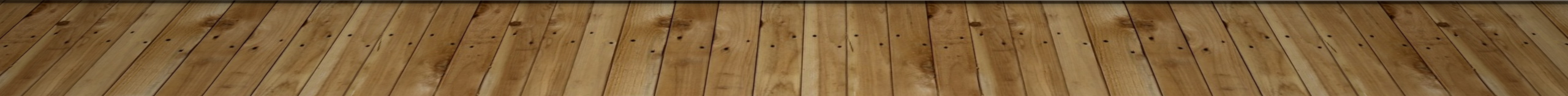 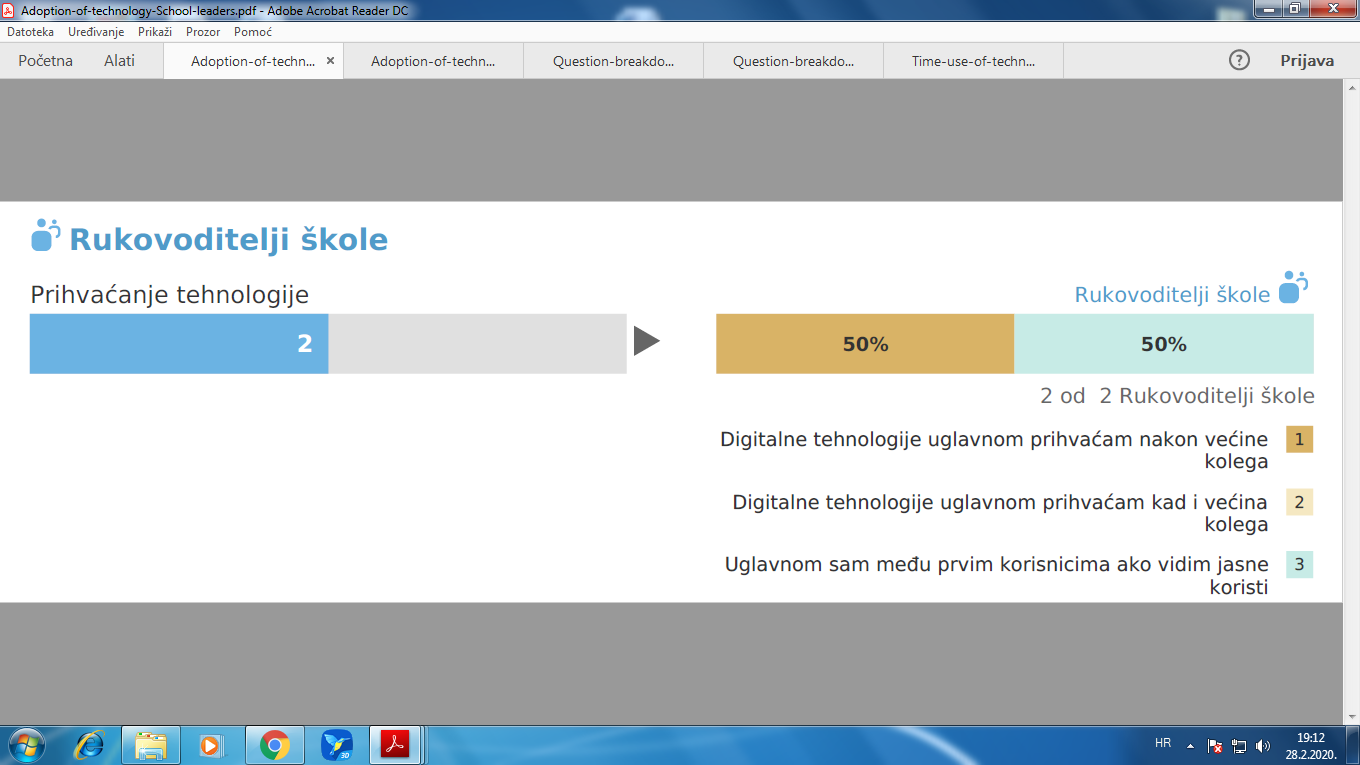 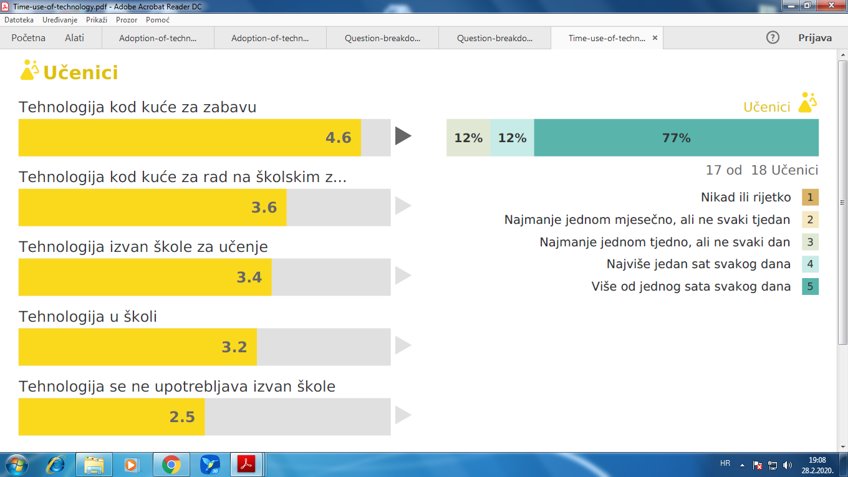 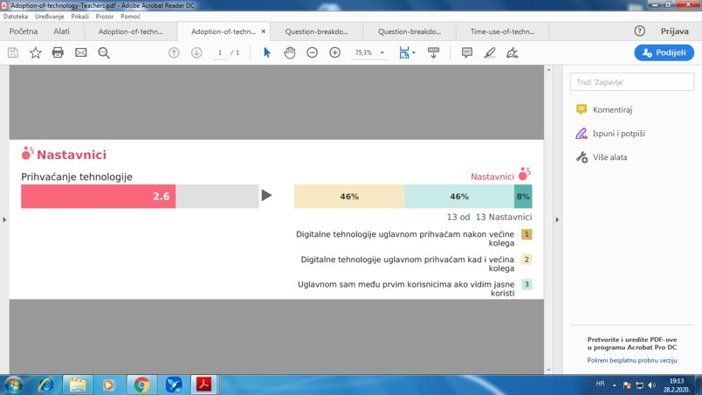 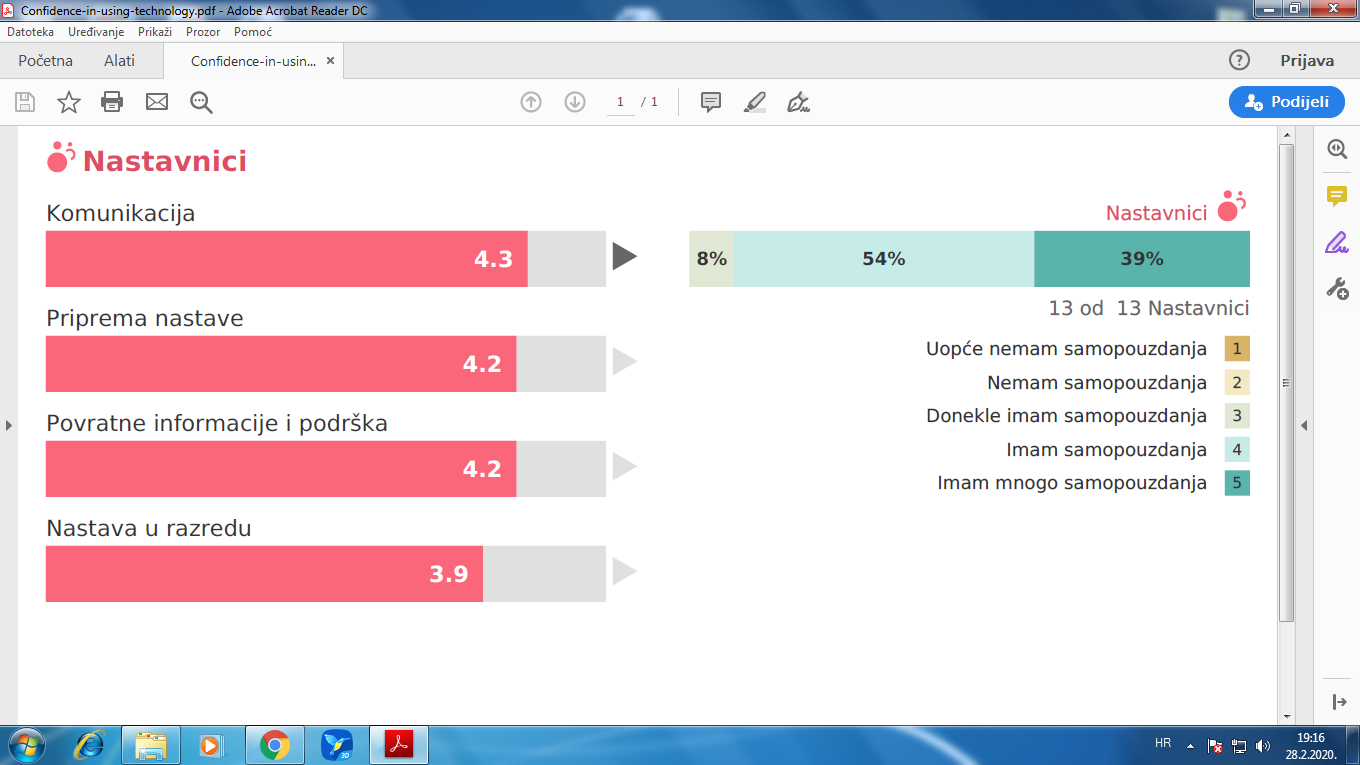 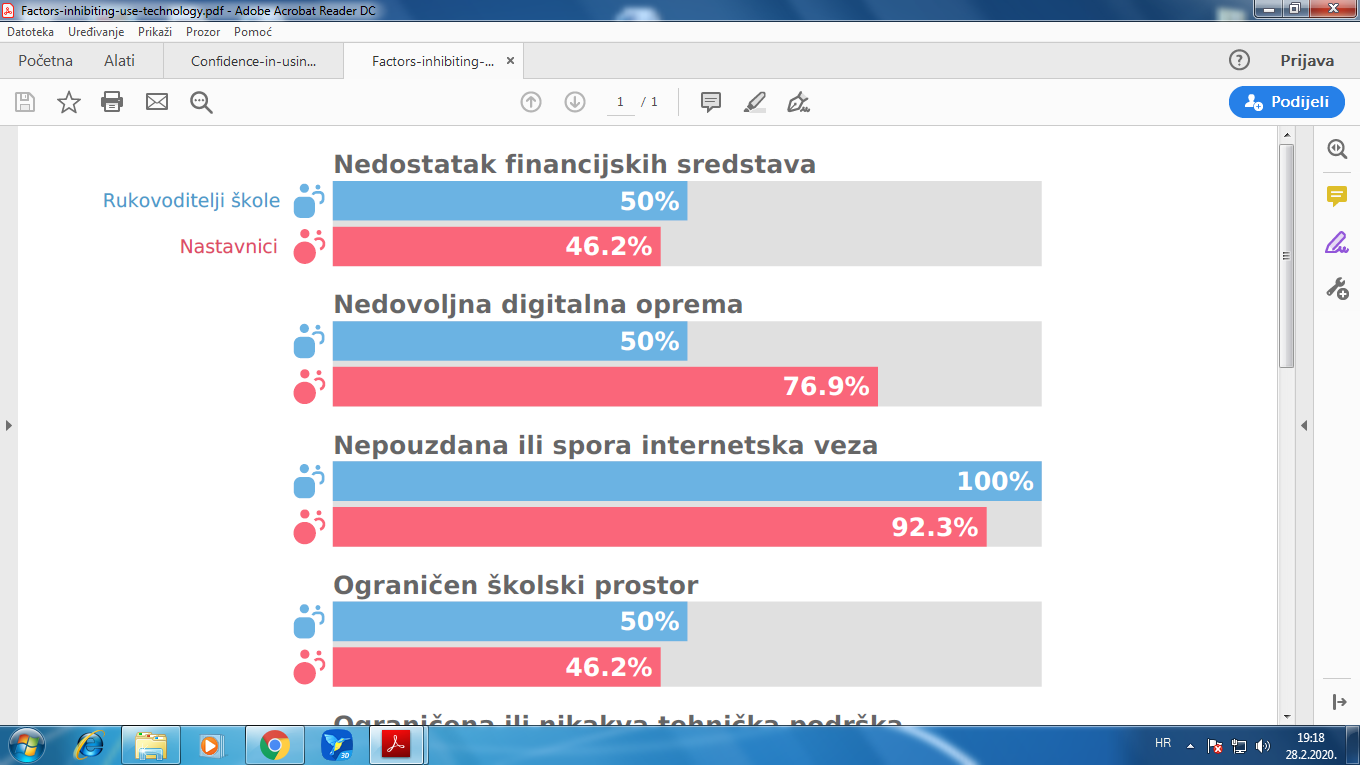 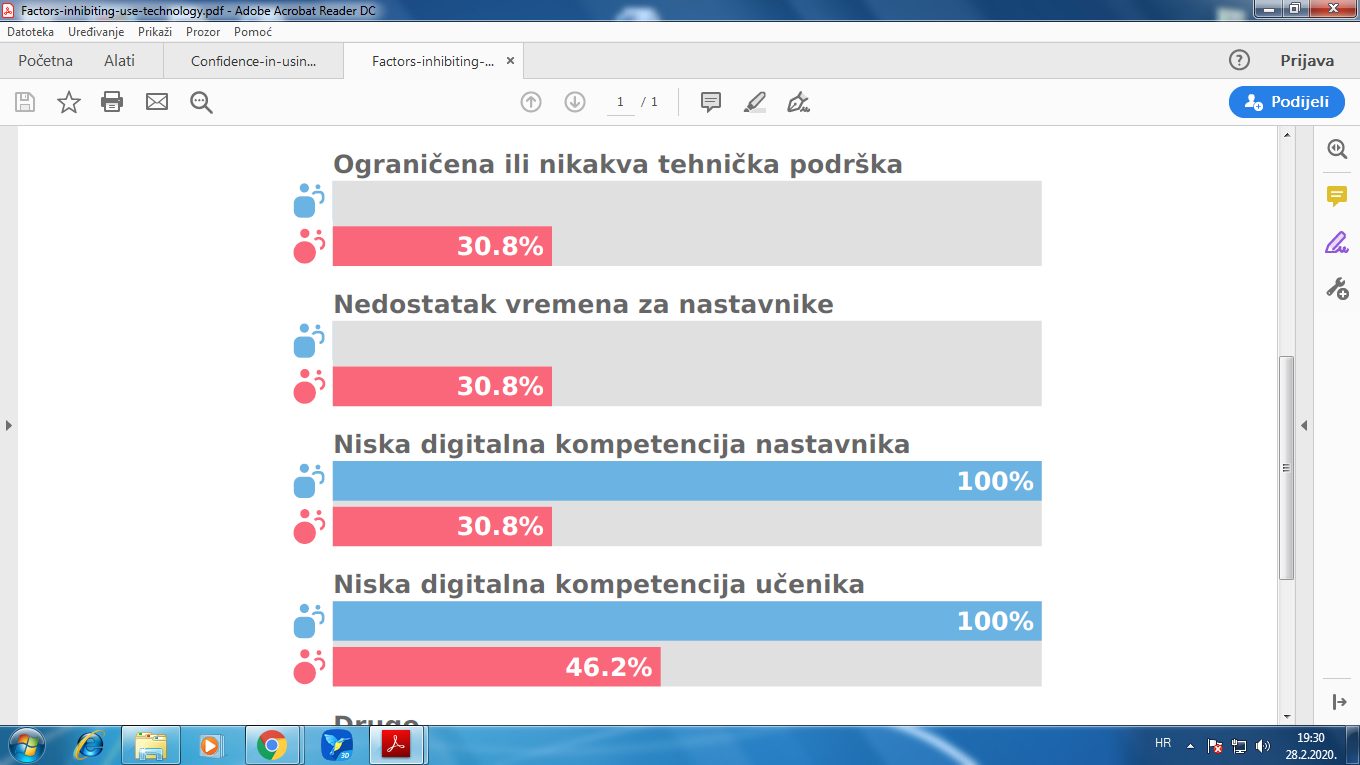 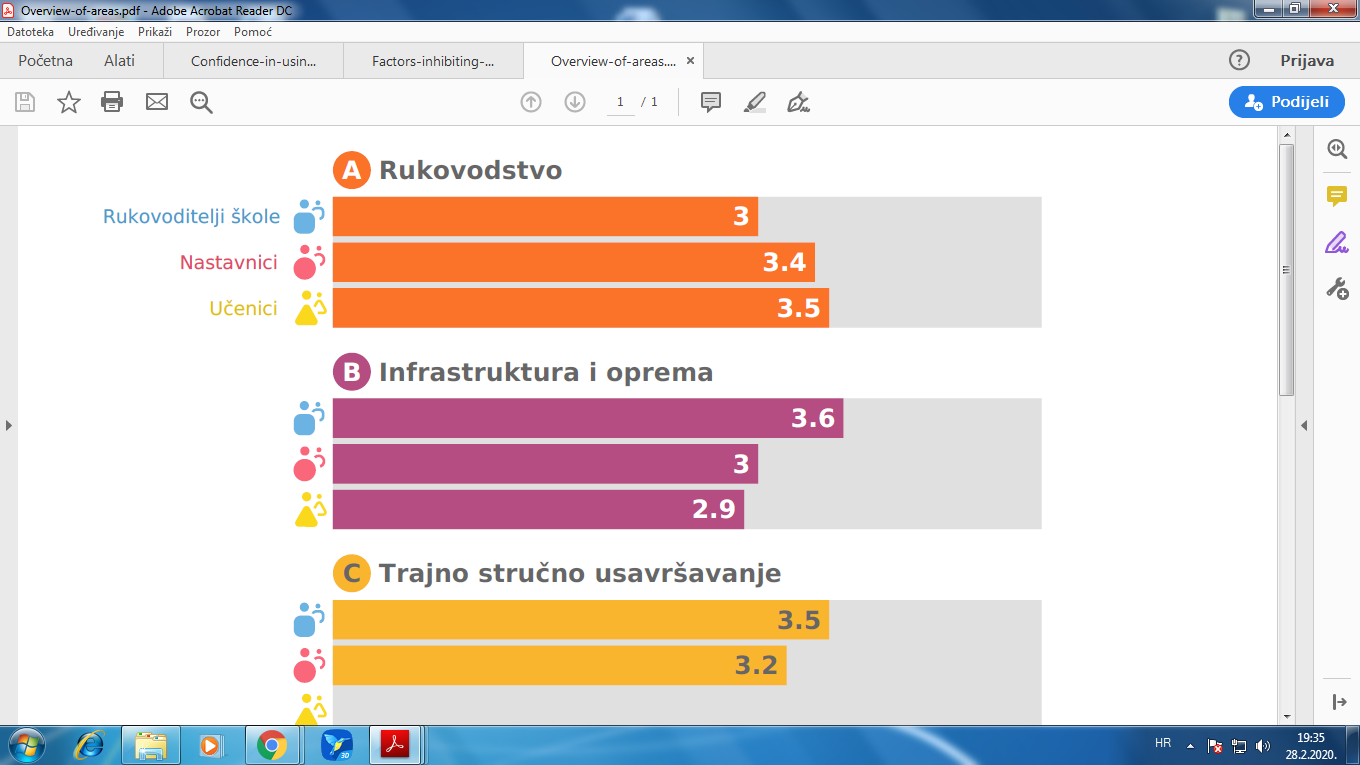 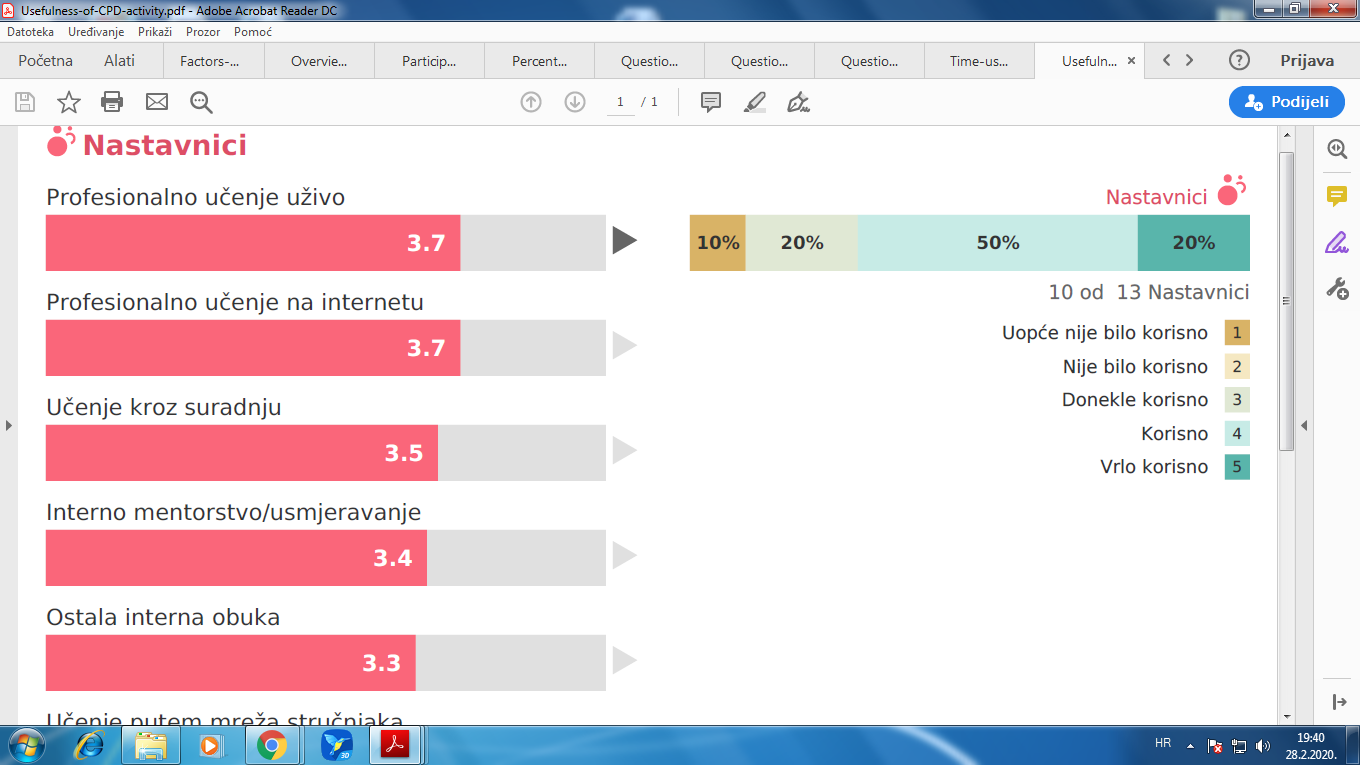 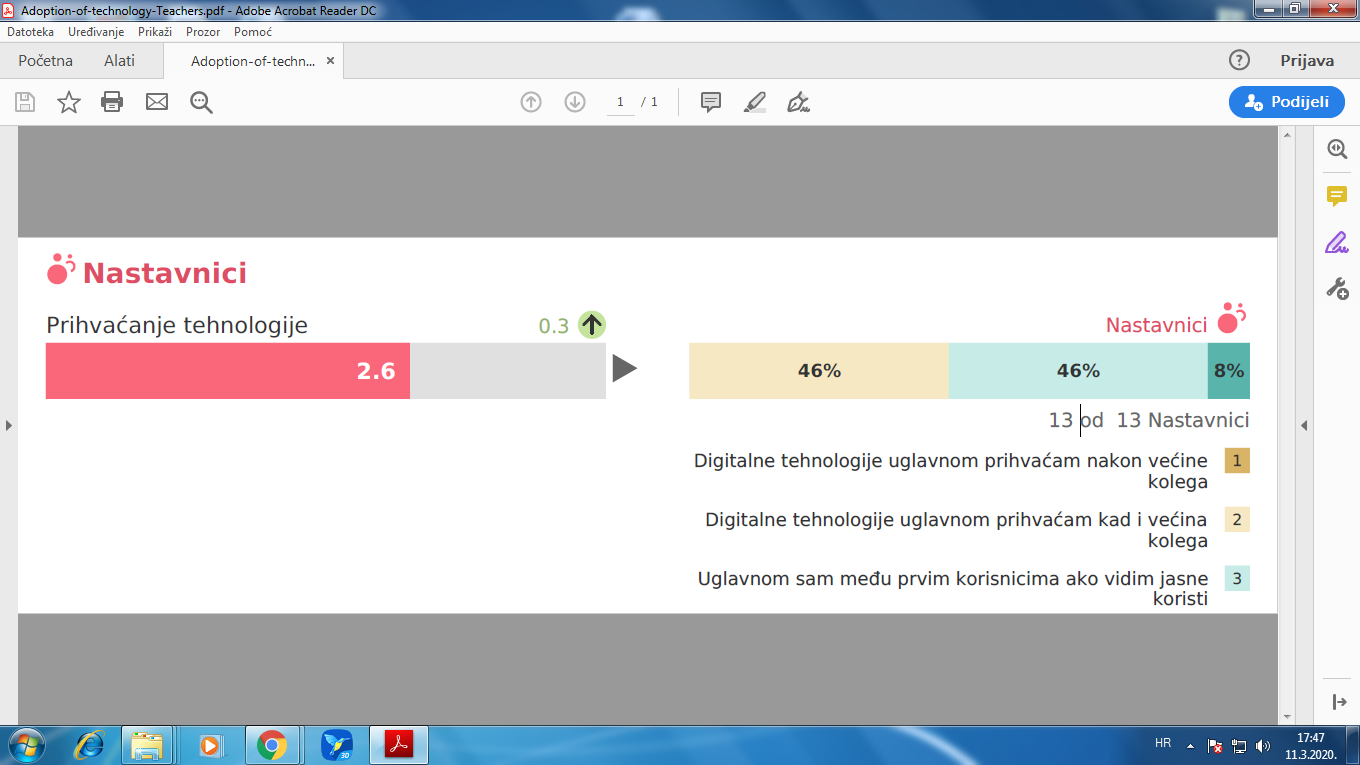 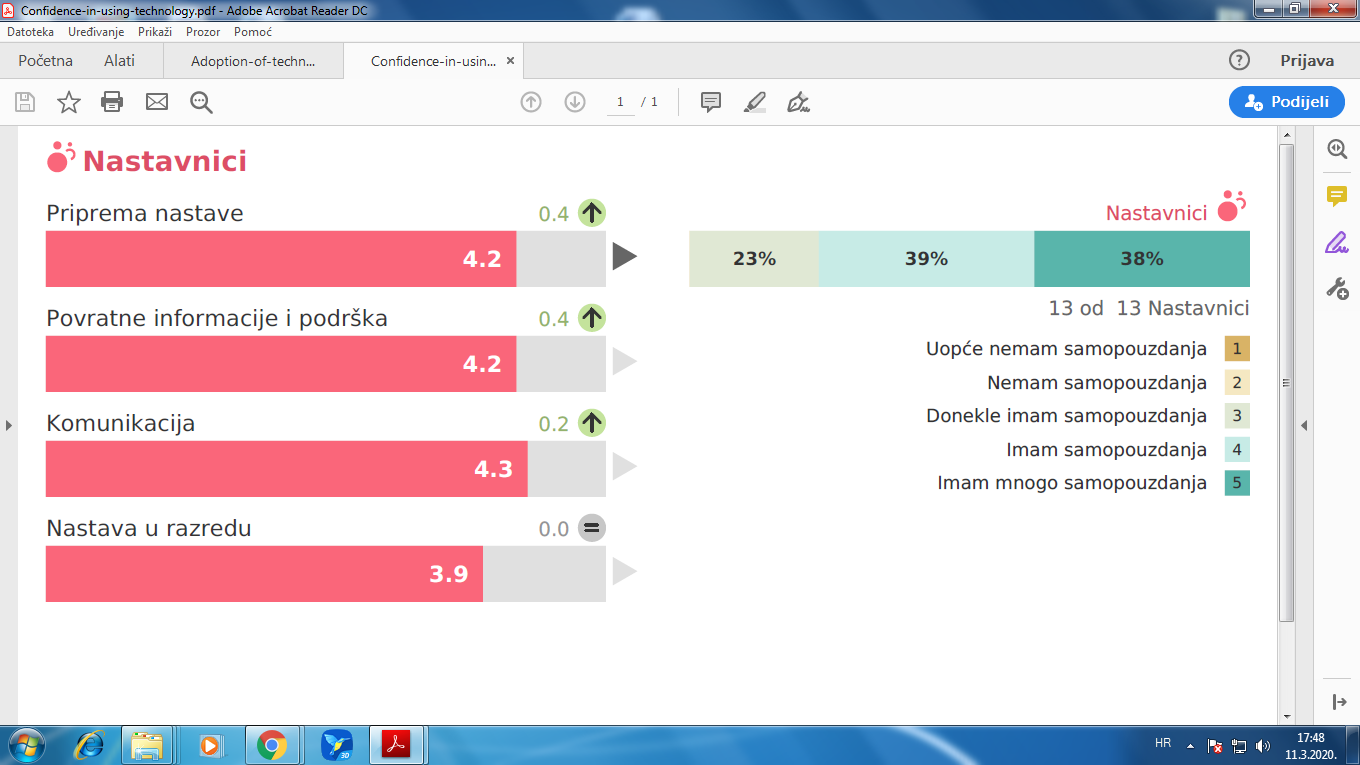 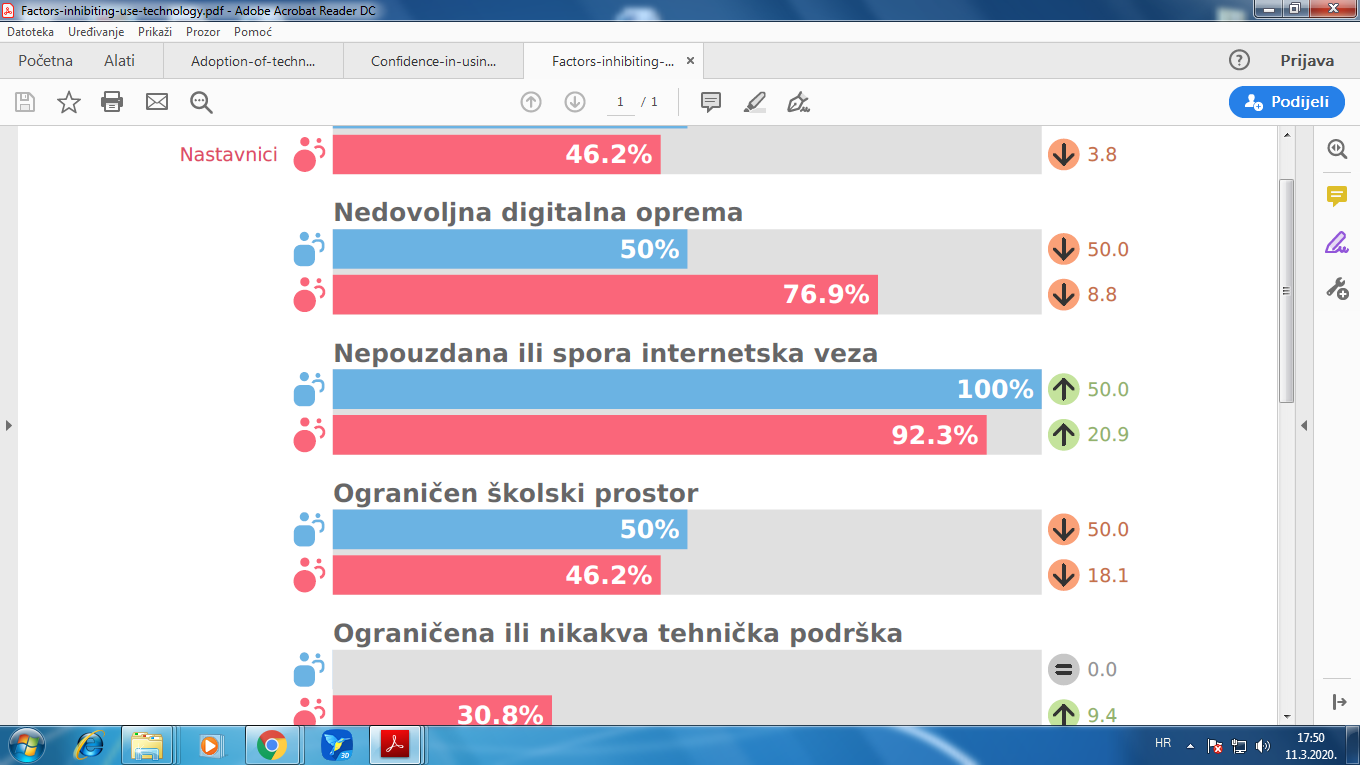 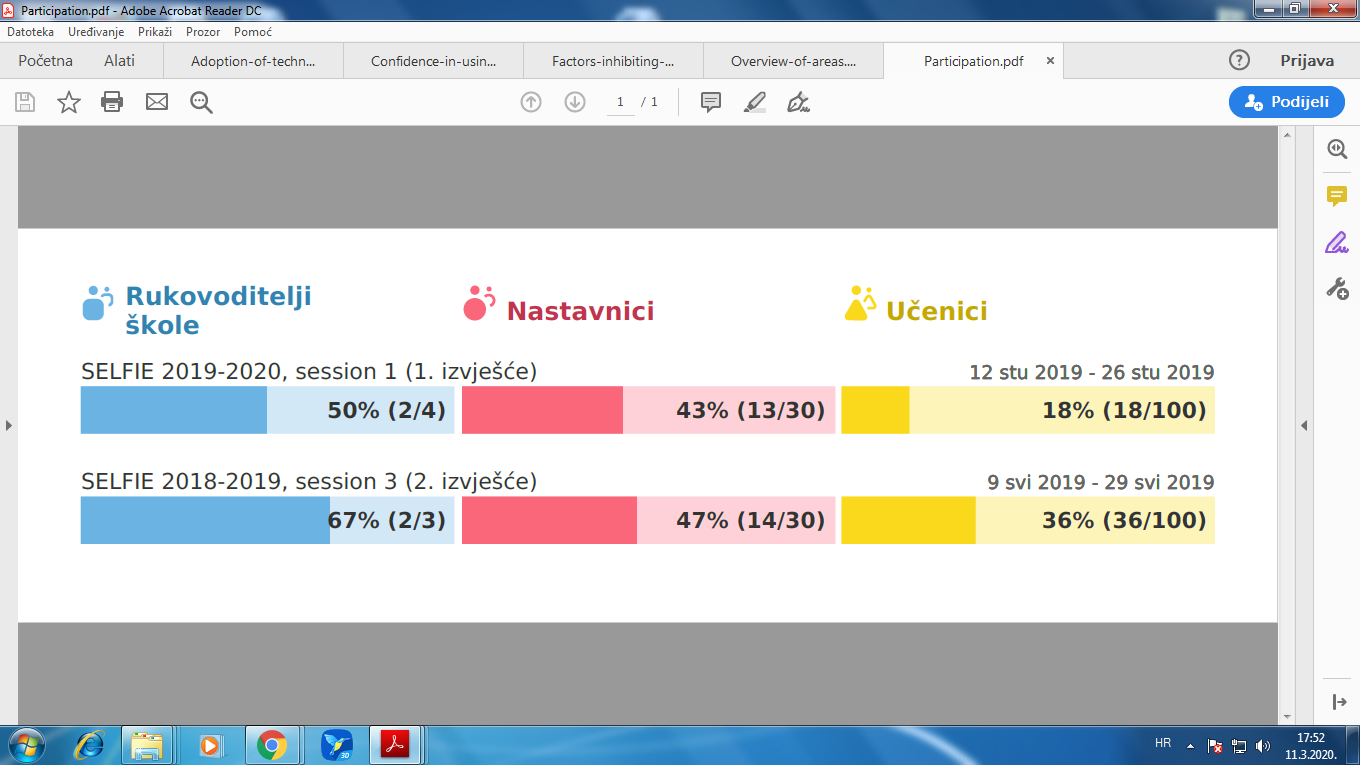 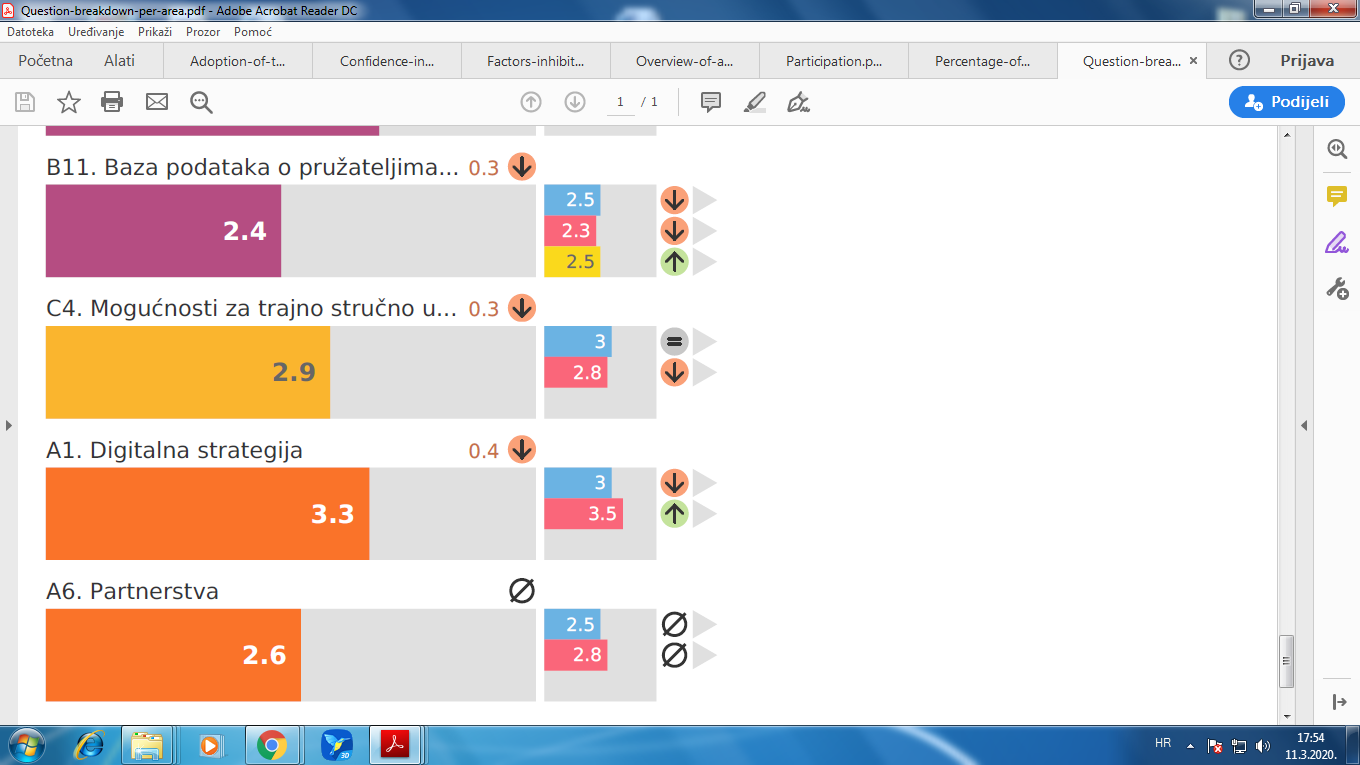 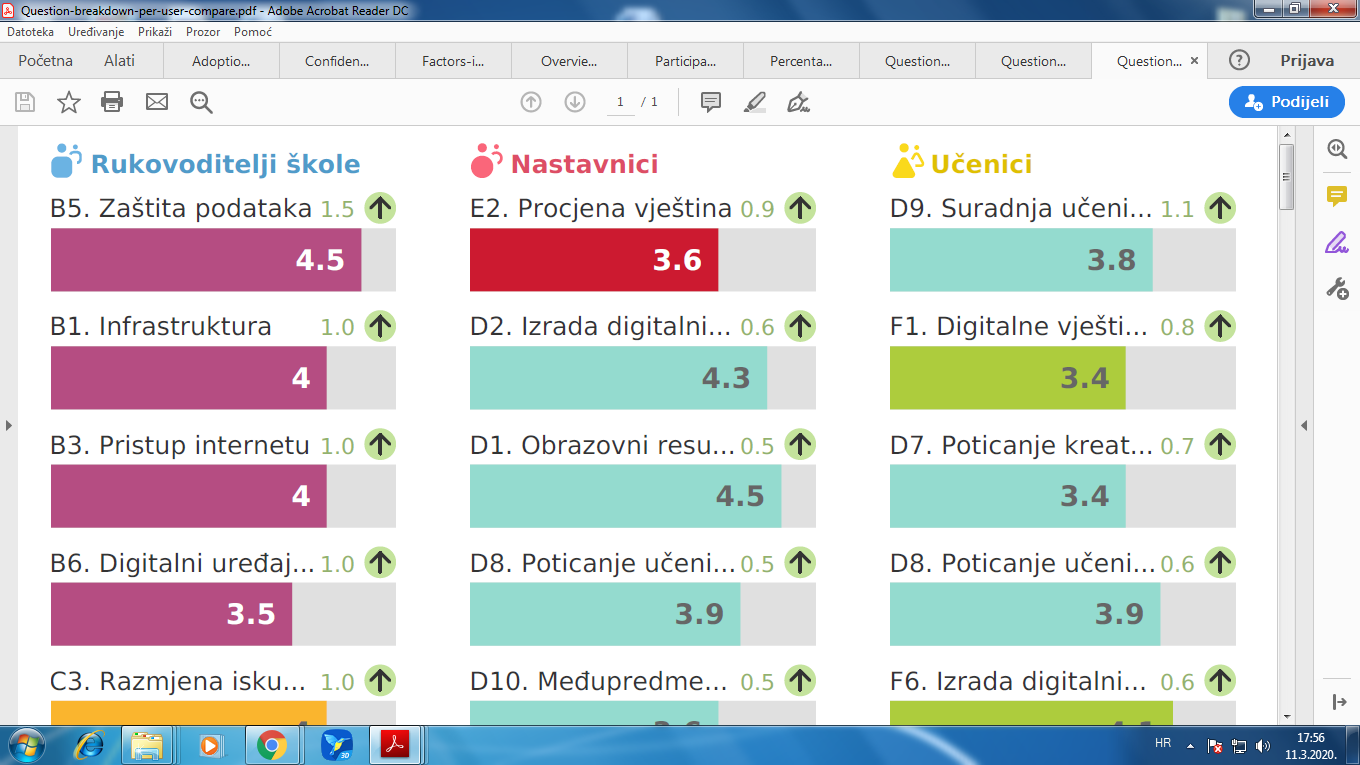 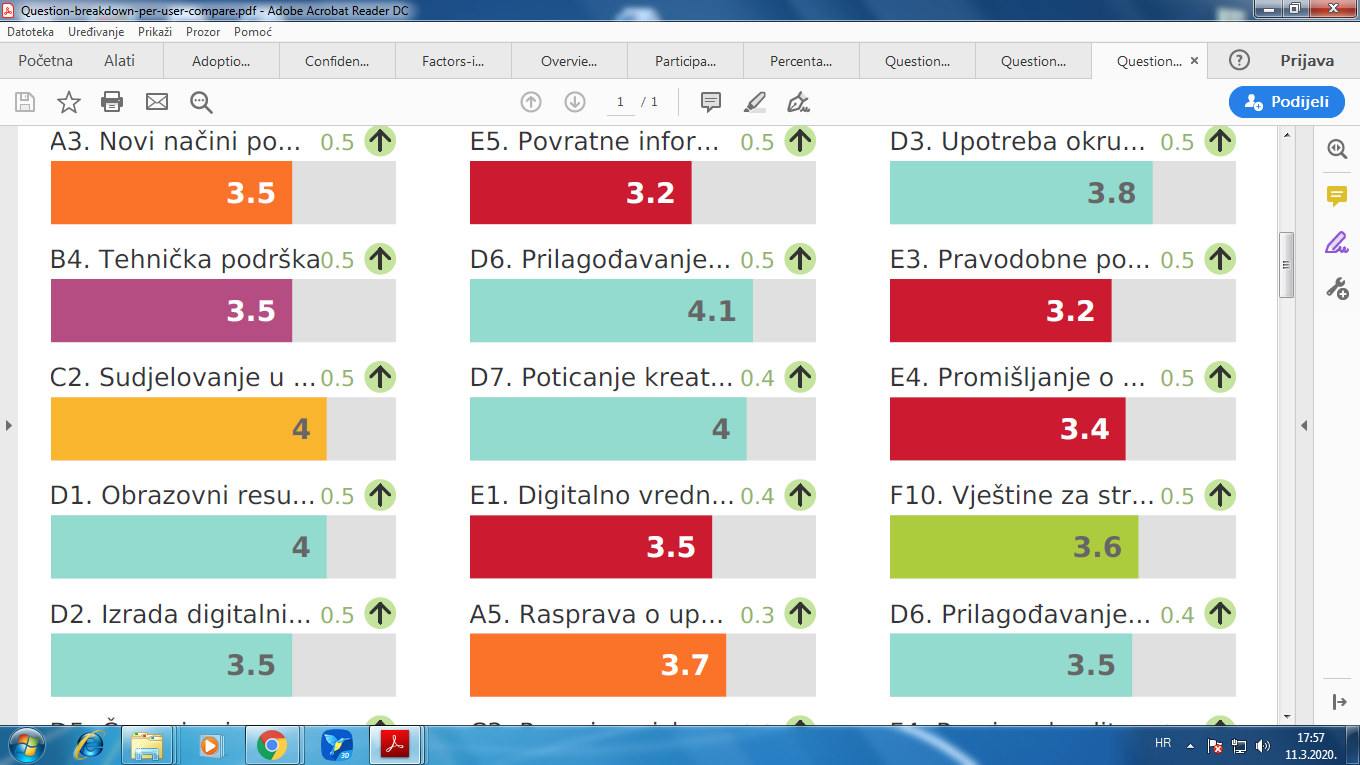 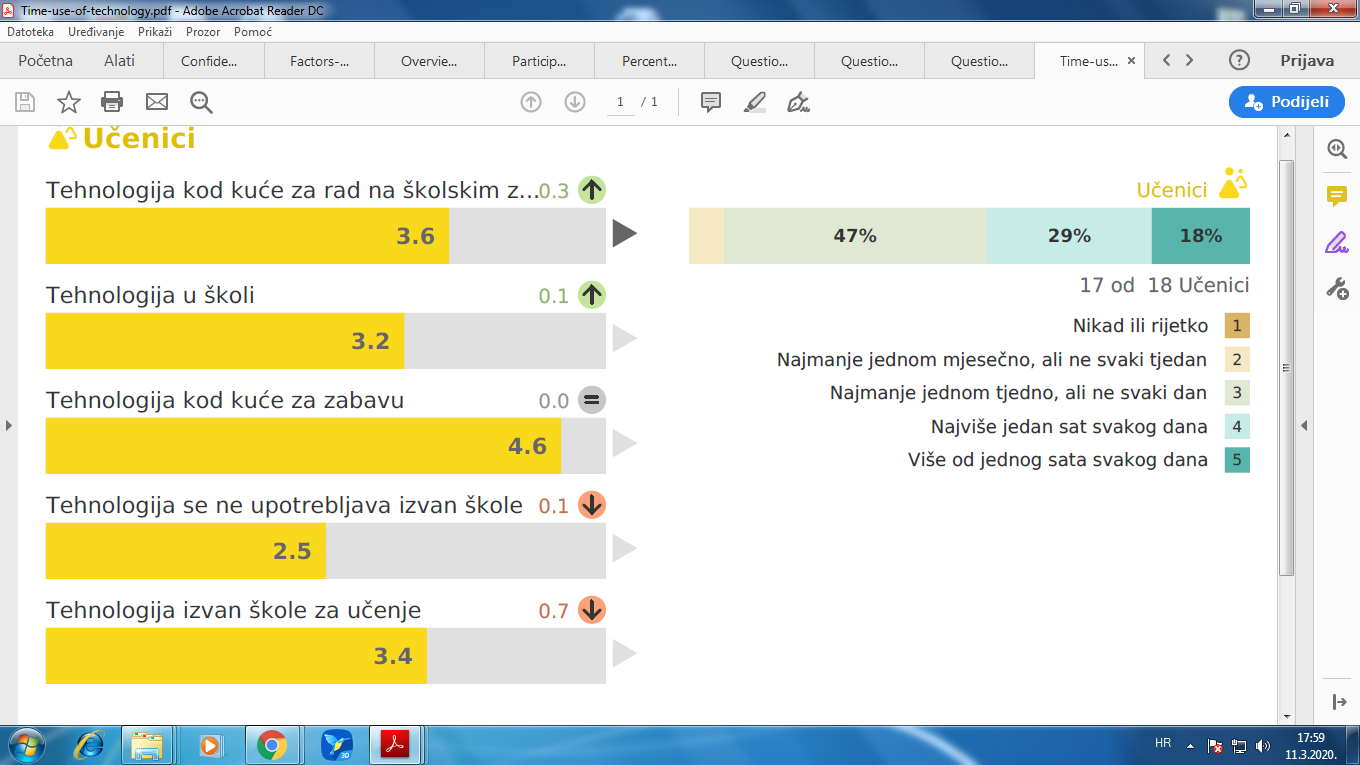 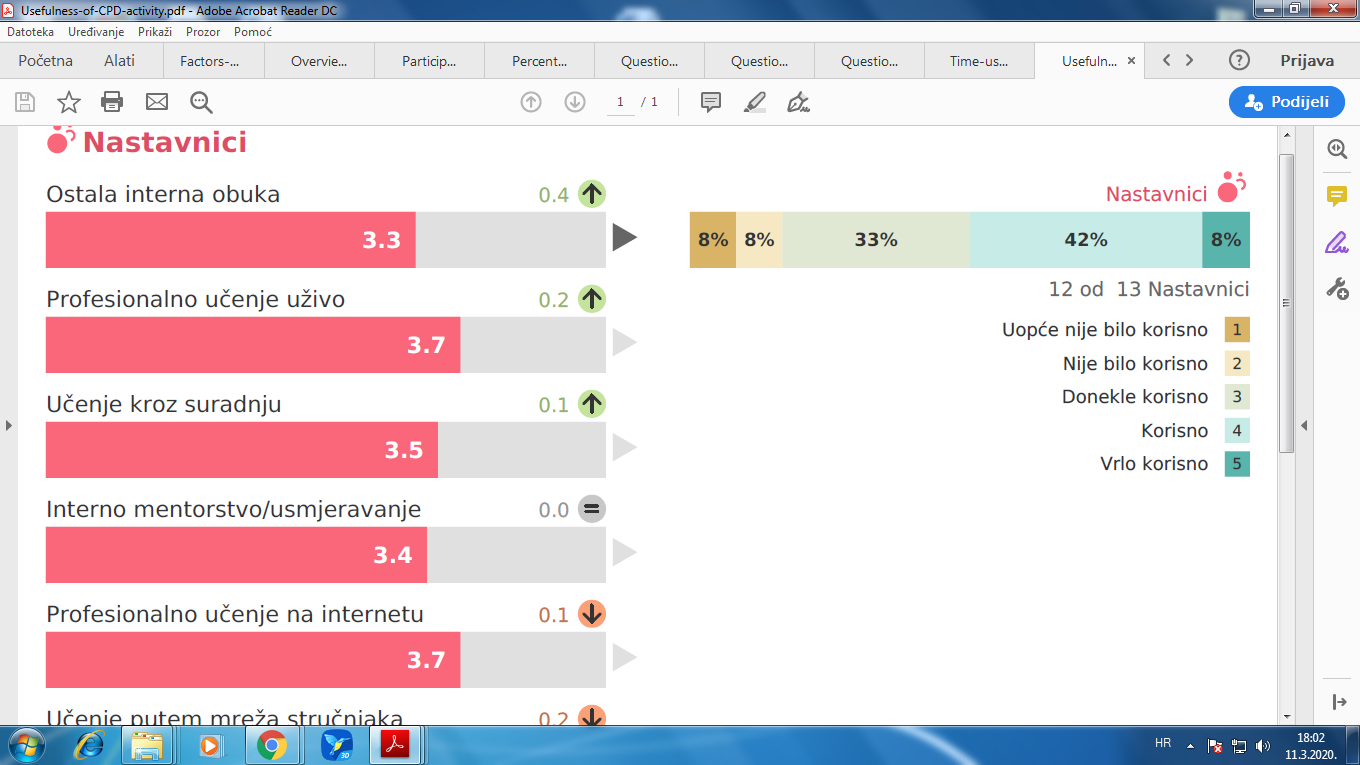 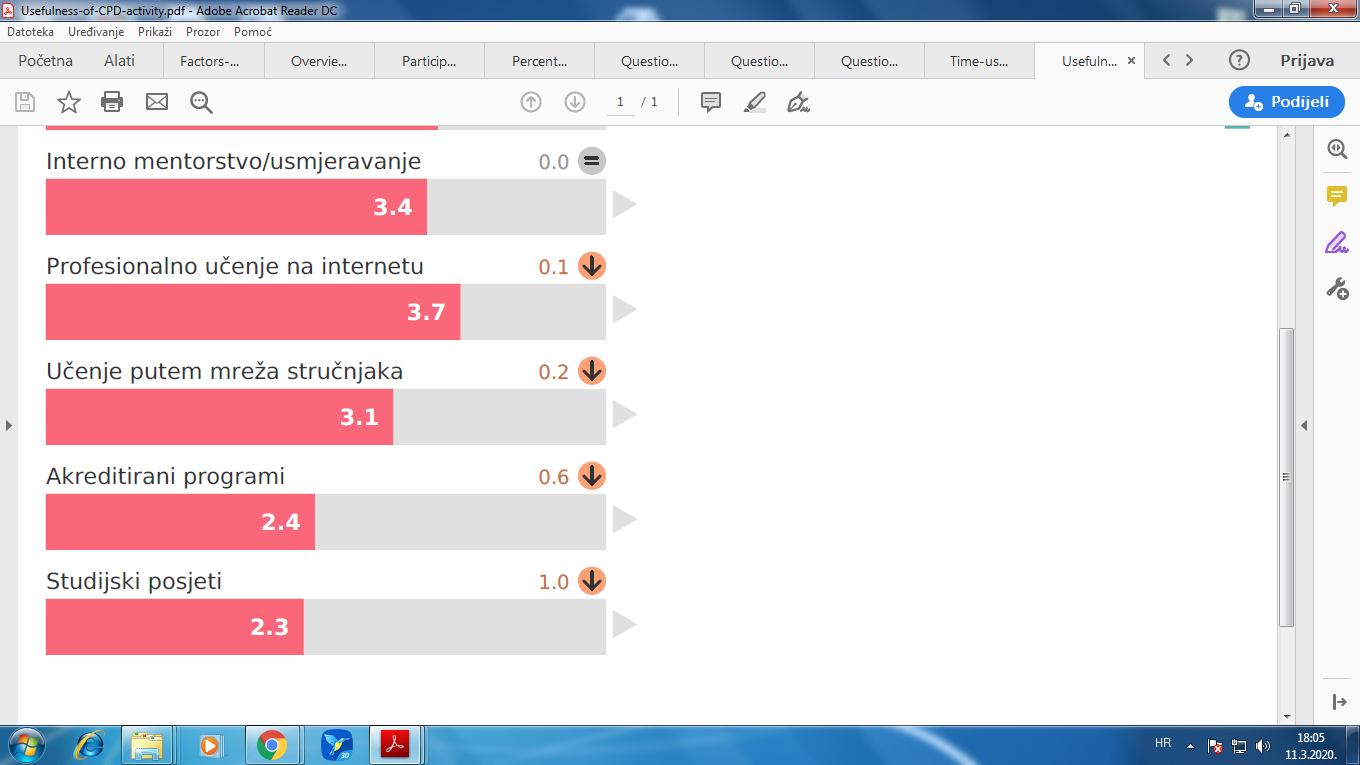 Nastavnici imaju veće mogućnosti sudjelovanja u  raznim oblicima obuke preko interneta ( Loomen, npr.) , a nedostaju im akreditirani programi i studijski posjeti.
ZaključaK
Na temelju provedenoga samovrednovanja pomoću alata Selfie o digitalnoj zrelosti Škole u prvome krugu šk.god.2019./2020. i usporedne analize u odnosu na isto provedeno istraživanje na sličnome uzorku rukovoditelji škole (3), 30 nastavnika i 100 učenika, možemo zaključiti kako se poboljšala digitalna zrelost nastavnika i kako se više za pripremu nastave služe IKT-om, ali još uvijek nedostatno u nastavi. Kod učenika je još uvijek problem što im IKT služi za zabavu izvan škole više nego za komunikaciju i učenje.
I učenici i nastavnici se slažu kako je najveći problem neopremljenost škole računalima novije generacije te što učenici nemaju mogućnost služit se bežičnim internetom. Tehnička podrška je nedostatna, a oprema zastarjela. 
Nastavnici rade na stručnom usavršavanju i imaju više mogućnosti za on-line obuku, ali nemaju dovoljno vremena za provođenje aktivnosti u nastavi i nemaju opremu za to u kabinetima.